Обобщение  опыта классного руководителя5 классаВолковой Ольги ЛеонидовныМБОУ «Ливенская СОШ №2»Красногвардейского районаБелгородской области
Тема опыта
«Классный руководитель- организатор видов деятельности учащихся, способствующих формированию потребности в здоровом образе жизни»
«Забота о здоровье – это важнейший труд воспитателя.От жизнедеятельности, бодрости детей зависит их духовная жизнь, мировоззрение, умственное развитие, прочность знаний, вера в свои силы…»В.А.Сухомлинский.
Здоровье- это состояние полного физического, духовного и социального благополучия, а не только отсутствие болезней и других дефектов организма!
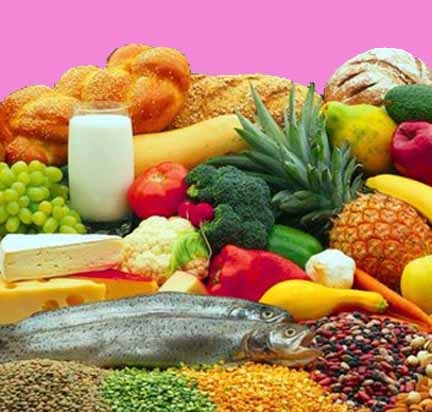 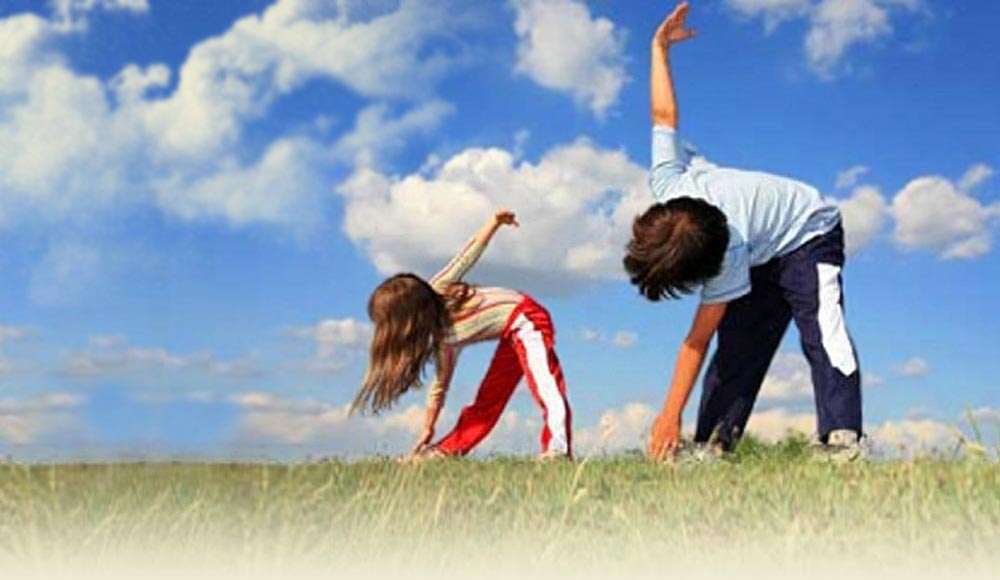 Данные Минздрава РФ
5%    выпускников школ являются здоровыми,
80%   выпускников  имеют хронические заболевания,
50%   выпускников – имеют морфофизиологические отклонения,
70%   выпускников страдают нервно-психическими расстройствами
Культура питания
Элементы
 образа
жизни
Культура закалки и тренировки
Культура движений
и дыхания
Культура личной гигиены
Культура общения и мышления
Никакие пожелания, приказы, наказания не могут заставить человека вести здоровый образ жизни, охранять и укреплять собственный стиль здорового поведения.
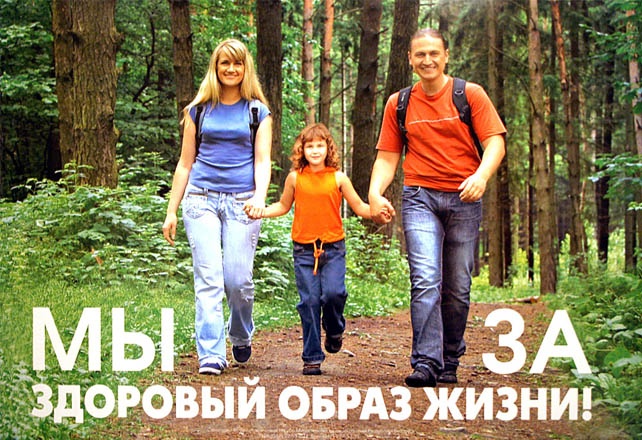 Противоречия
-между наличием различных подходов к определению сущности здоровья и содержания здоровьесберегающей деятельности образовательного учреждения и необходимостью выработки единых теоретических оснований проектирования образования, ориентированного на формирование здоровья школьников в целостном учебно-воспитательном процессе;
-современной тенденцией на повышение технологичности педагогического процесса и существующей практикой здоровьесберегающей деятельности школы;
-ориентацией образования на изменение ценностно-смысловой сферы личности школьника и отсутствием четких предписаний по формированию у подрастающего поколения представления о здоровье как ценности;
-необходимостью обучения школьников умениям нейтрализации факторов риска нарушения здоровья в условиях системных социальных преобразований и направленностью здоровьесберегающей деятельности образовательного учреждения на санитарно-гигиеническое просвещение подрастающего поколения;
-необходимостью характеристики качества общего образования с применением психолого-педагогических характеристик и сложившейся оценкой эффективности здоровьесберегающей деятельности школы с опорой на медико-физиологические показатели развития организма ребенка.
Ведущей педагогической идеей моего опыта является использование деятельностного подхода в обучении и воспитании моих учеников.
При формировании у учащихся потребности в здоровом образе жизни, надо делать упор на формирование у детей ценностного отношения к  собственному здоровью; на освоение навыков правильного питания как составной части здорового образа жизни. А для этого надо   создать условия для формирования правильного отношения к своему  здоровью через понятие здорового питания. При этом  должны решаться первоочередные задачи:
При проведении классных  мероприятий, посвященных правильному питанию,     ставлю  следующие задачи:
-пробуждение у детей интереса к народным традициям, связанным с питанием и здоровьем;
-развитие представлений о правилах этикета, связанных с питанием, осознание того, что навыки этикета являются частью общей культуры личности;

-развитие творческих способностей, интереса к познавательной деятельности.
Основные направления  формирования потребности в здоровом образе жизни:
здоровьесберегающая инфраструктура ОУ (Состояние и содержание здания и помещений школы в соответствии с гигиеническими нормативами. Фактически следует понимать наличие или отсутствие в инфраструктуре ОУ тех условий, того комплекса мер и системных мероприятий, которые обеспечивают «здоровьесберегающую образовательную среду», особо выделяя условия формирования ценности здоровья и здорового образа жизни);
рациональная организация учебного процесса (Соблюдение гигиенических норм и требований к организации и объему учебной и внеучебной нагрузки (домашние задания) учащихся на всех этапах обучения;
-организация физкультурно-оздоровительной работы (Полноценная и эффективная работа со всеми учащимися (на уроках физкультуры, в секциях и т. п.).
санитарно-гигиеническое образование и воспитание учащихся (Включение в систему работы ОУ образовательных программ, направленных на формирование ЗОЖ); 
санитарно-гигиеническое образование и воспитание педагогов и родителей (Лекции, семинары, консультации, курсы по различным вопросам роста и развития ребенка, его здоровья, факторов положительно и отрицательно влияющих на здоровье, и т. п.); 
профилактика и динамическое наблюдение за состоянием здоровья (Регулярный анализ и обсуждение на педсоветах данных о состоянии здоровья школьников, доступность сведений для каждого педагога; регулярный анализ результатов динамических наблюдений за состоянием здоровья и их обсуждение с педагогами, родителями).
Для проведения работы по этим направлениям необходимо правильно поставить следующие задачи:

   - изучить теоретические основы формирования здорового образа жизни подростков;   - определить условие формирования здорового образа жизни у подростков;  - внедрять  здоровьесберегающие  технологии  для  укрепления  здоровья школьника;  - сформировать у учащихся необходимый уровень грамотности по вопросам ЗОЖ;  - повысить интерес к спортивным мероприятиям;  - систематически проводить мониторинг диагностики здоровья и состояния учащихся.
А для достижения цели и решения поставленных задач необходимо использовать  следующие методы:
Главные участники всей моей работы:
Тематика мероприятий,направленных на привитие навыков здорового образа жизни:
Дорога  к доброму здоровью
Веселые старты
Советы доктора Воды
Школа против наркотиков
Где прячутся витамины
Праздник молока
Спорт вместо наркотиков
Где и как готовят пищу
Лесная аптека
В здоровом теле-здоровый дух
Формула правильного питания
Витаминная азбука
Откуда берутся грязнули
Каша из топора
Русская трапеза
Дни здоровья
Ожидаемые результаты
Результативность работы
-около 60% учащихся класса в системе занимаются спортом,  посещают различные спортивные секции, что помогает повысить общий уровень здоровья, 90% ребят утверждают, что у них нет вредных привычек;
-в классе на треть снизилось число пропусков по болезни. повысилось качество образования и показатели по устным предметам; 
-среди учащихся класса есть победители и призёры школьных, районных    соревнований;
-родители стали неизменными участниками  различных внеклассных мероприятий в классе, и они более спокойны за своих ребят;
-отмечается и положительная социальная адаптивность ребят, это и сформированность социальных установок, высокий уровень развития коммуникативных качеств, высокая степень социальной адаптации - в классе нет правонарушений;
-повысился интерес учащихся к урокам здоровья  (93% детей считают, что уроки здоровья нужны, а 85% - используют полученную информацию в жизни).
Результативность в диаграммах
1.Количество учащихся в возрасте 12-15лет отвечали на вопросы о курении в начале 2007-2008 учебного года и   в конце 2007-2008 уч. года
2. Количество учащихся, занимающихся в спортивных секциях
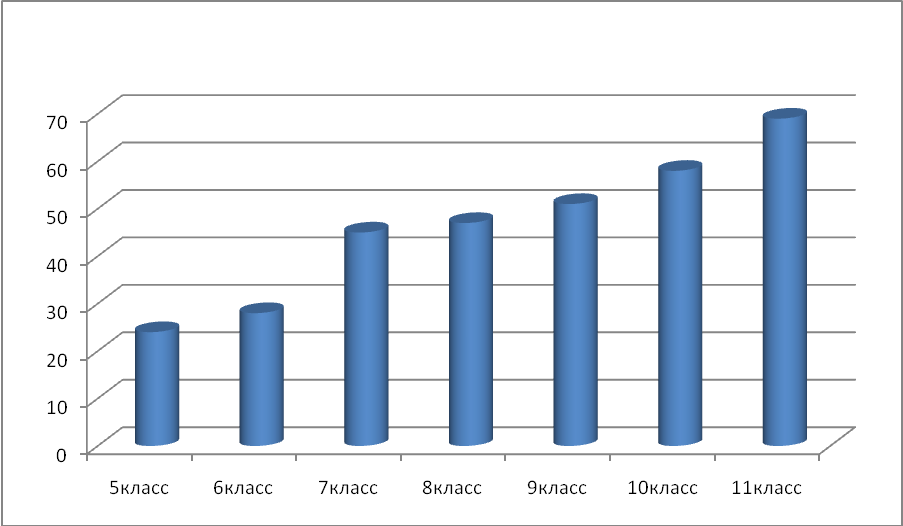 3.Диаграмма пропусков по болезни учащихся , ведущих активный здоровый образ жизни
4.Диаграмма интереса у учащихся к ведению здорового образа жизни
Спасибо за внимание!